How Two Way Tables Are Used To Determine Auto Insurance Deductibles And Premiums
1
Collecting your data
On the paper plates or paper towels separate the goldfish by color – 
	1. Yellow 2. Orange 3. Red and 4. Green

2. 	After every Goldfish is separated by color, then divide each color into two groups – Goldfish with a face and Goldfish without a face

3. 	There will be a total of eight individual groups. 
	1. Yellow with a face 	2. Yellow without a face
	3. Orange with a face	4. Orange without a face
	5. Red with a face	6. Red without a face
	7. Green with a face	8. Green without a face

4. Count the number of Goldfish in each category.
2
Filling in the two-way table
Enter your totals into your two-way table. 
Answers will not be identical.
3
Filling in your Totals
Total the number of Goldfish for each color by adding the rows.
Total the number of Goldfish for face / no face by adding the columns.
Again your individual answers will vary.
4
What is Marginal Distribution?
Marginal distribution of one of the categorical variables in a two-way table is the distribution of values of that variable among all individuals described by the table

To find marginal distribution of a two way table divide each total in each cell by the total for the table and then multiple by 100.
5
Finding Marginal Distribution
Divide each total in each cell by the total for the table 
Multiple by 100.
6
What is a Conditional Distribution?
A conditional distribution of a variable is the distribution of values of that variable among only individuals who have a given value of the other variable.

For example, if you pick a Goldfish with a face, what is the chance it is Yellow, or Orange, or Red, or Green? 

To find this divide each cell in the “With Face” row by the “With Face Total” and multiply by 100
7
Finding Conditional Distribution
Calculate the conditional distribution of Goldfish with a face.
To find this divide each cell in the “With Face” column by the “With Face Total” and multiply by 100
8
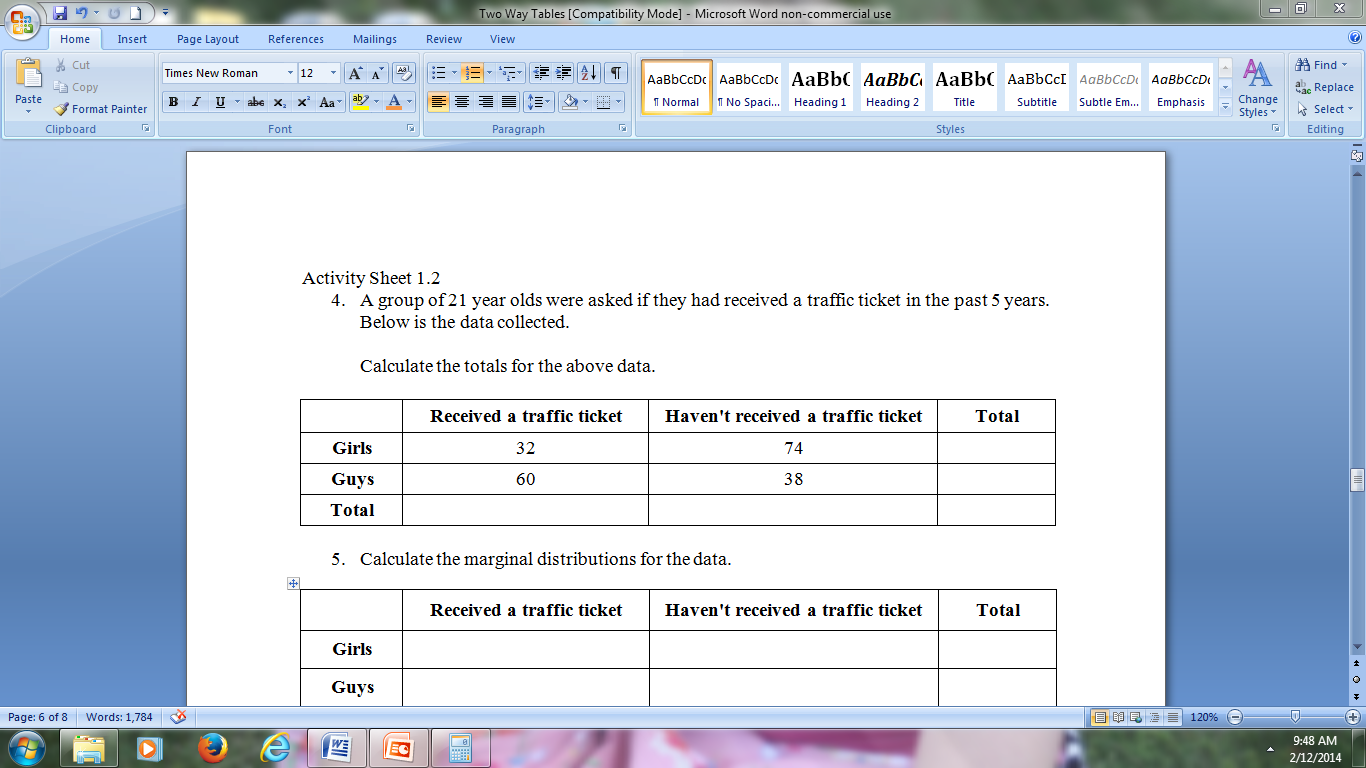 2
Calculate the values from Activity Sheet 2
9
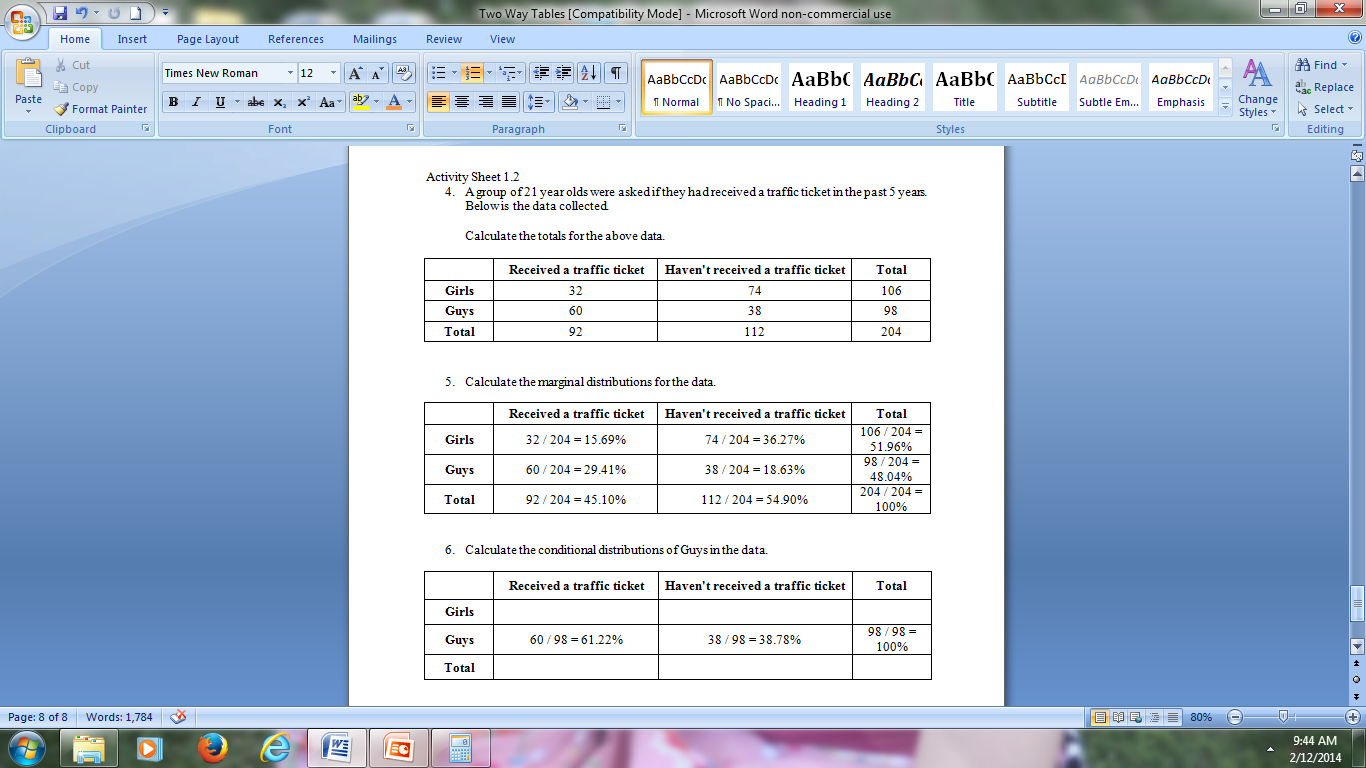 2
10
Who is the biggest risk?
Insurance companies use information like the data from Activity Sheet 2 to find who is a higher risk when providing insurance. 

With auto insurance the more likely someone is to have an accident the higher risk that person is.

Risk is the chance of loss or harm. If people are more likely to incur loss or harm, insurance companies are more likely to have to pay claims on those people.
11
What are premiums and deductibles?
A premium is the fee paid now to transfer the costs of a potential loss to a third party.

A deductible is a fixed amount an insured person must pay per loss before the insurance company will pay a claim

How are premiums and deductibles correlated to risk for insurance companies? 
Premiums and deductibles are based on the level of risk a policyholder is judged to be. The higher the risk, the higher premiums and deductibles will be.
12
What variables determine risk?
Driving Record
Commute
Type of Car
Age
Credit Score
Marital Status
Gender
Grades
13